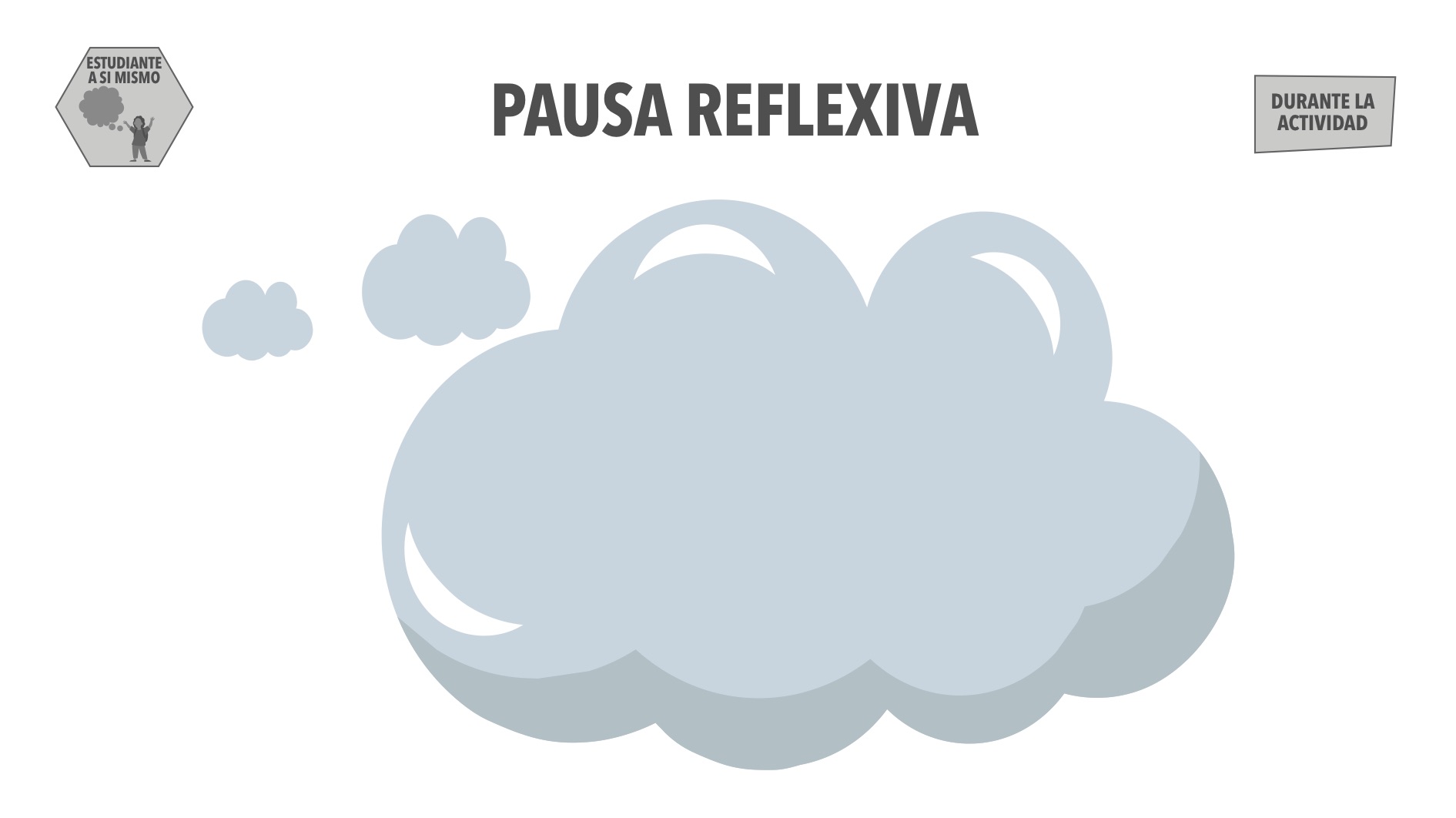 ¿Qué relación podría establecer entre … y …?
¿Qué me está costando aprender?
¿Cómo podría profundizar… idea?
¿Qué me podría ayudar a aprender más?